GISWR:Témez Model
Application with GIS
Antonio Cañamás Catalá
Objectives
Research the different GIS Databases for Spain

Apply Témez Model in  a
Discuss whether the model is representative of the behavior of the Watersheds
Possible applications of the model: streamflow prediction with different scenarios; pumping, climate change…
Spanish Watershed
U.S. Watershed
Témez Model
Rainfall-Runoff Model: uses Mass Balance

Data necessary:
Monthly Time Series for the last 25-30 years    P, Streamflow, PET
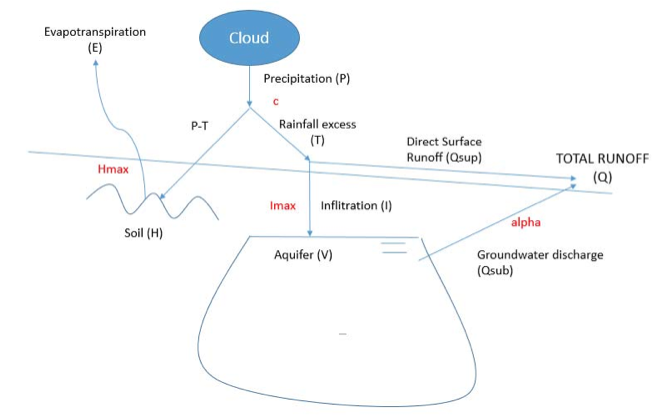 Linear Reservoir Model
Variables of the model to 
approximate the behavior:
 c, Hmax, Imax, α
Location of the Watersheds
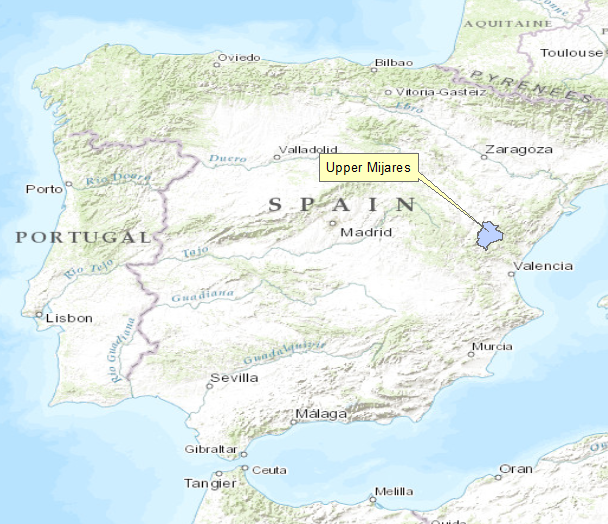 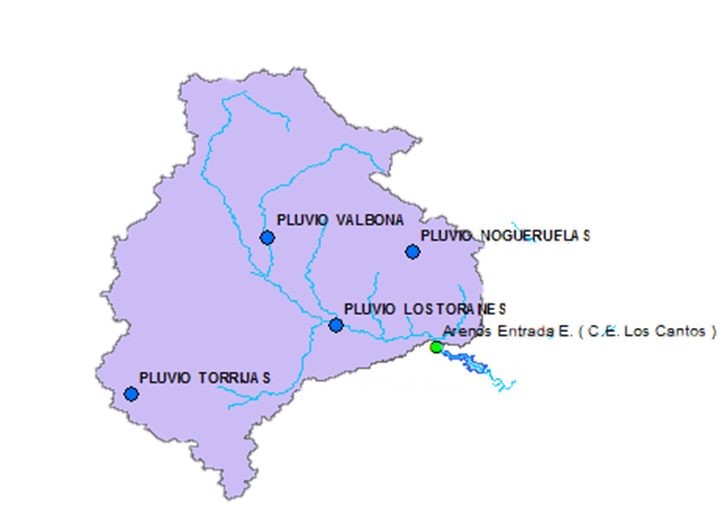 Surface = 1396 km2
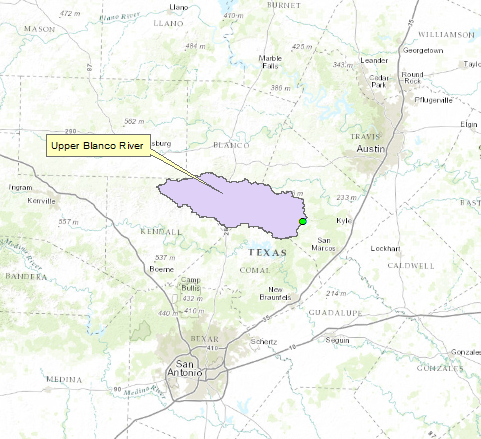 Surface = 921.16 km2
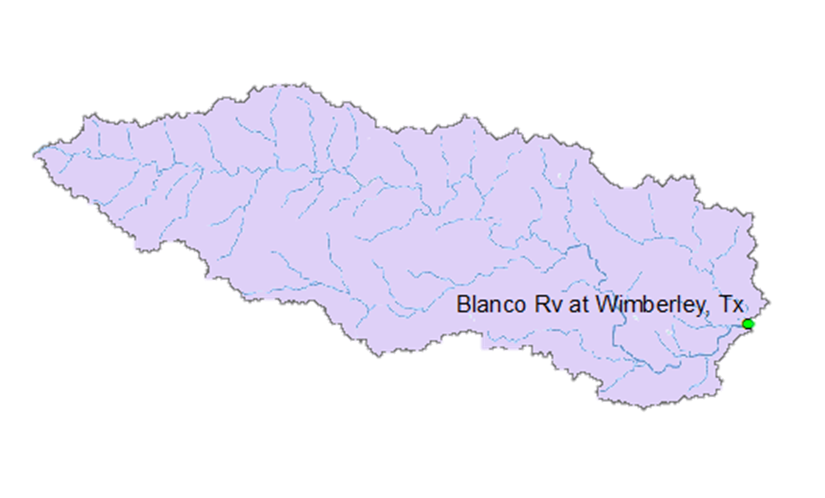 Data Sources
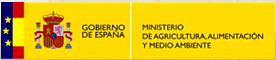 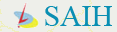 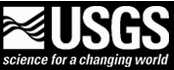 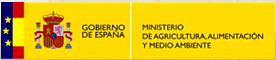 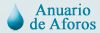 Amount of evapotranspiration that would occur if enough water was available.

Thornthwaite Formula:
L  mean daylight hours of the month
N  no. of days in the month
Ti  mean monthly temperature
I  parameter that depends on Ti
α parameter that depends on I
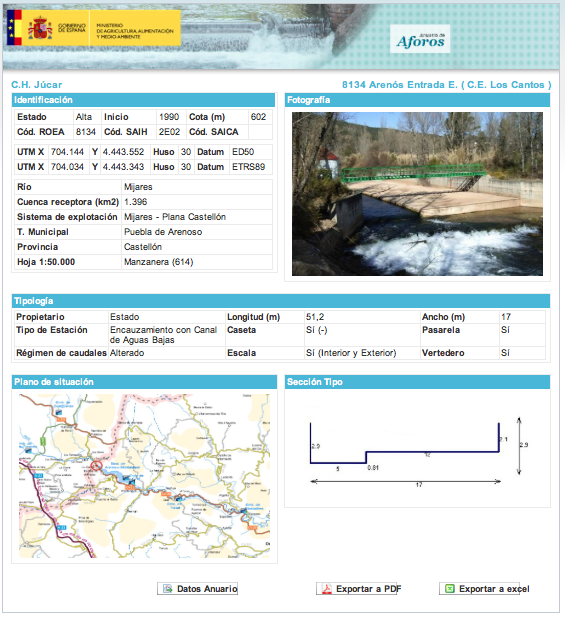 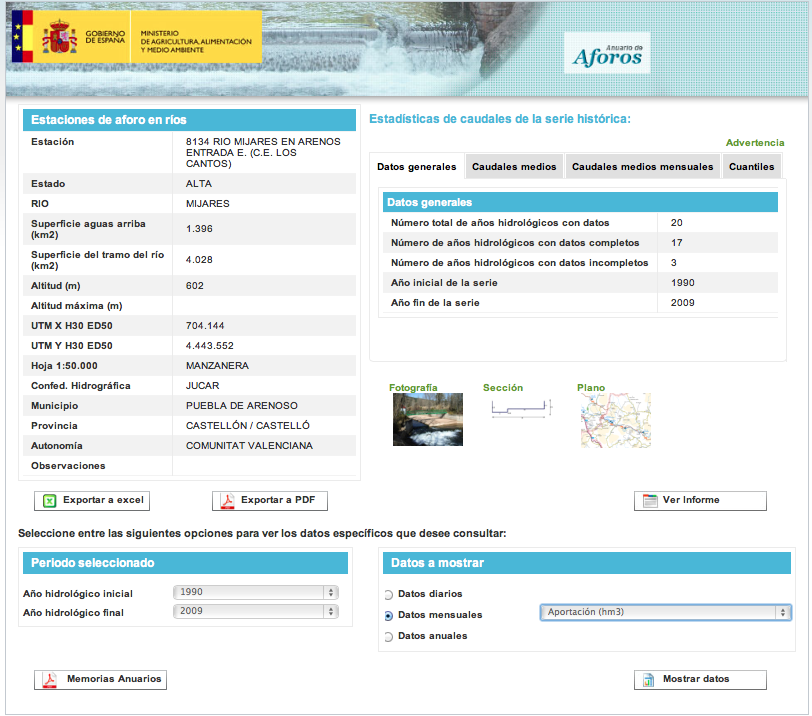 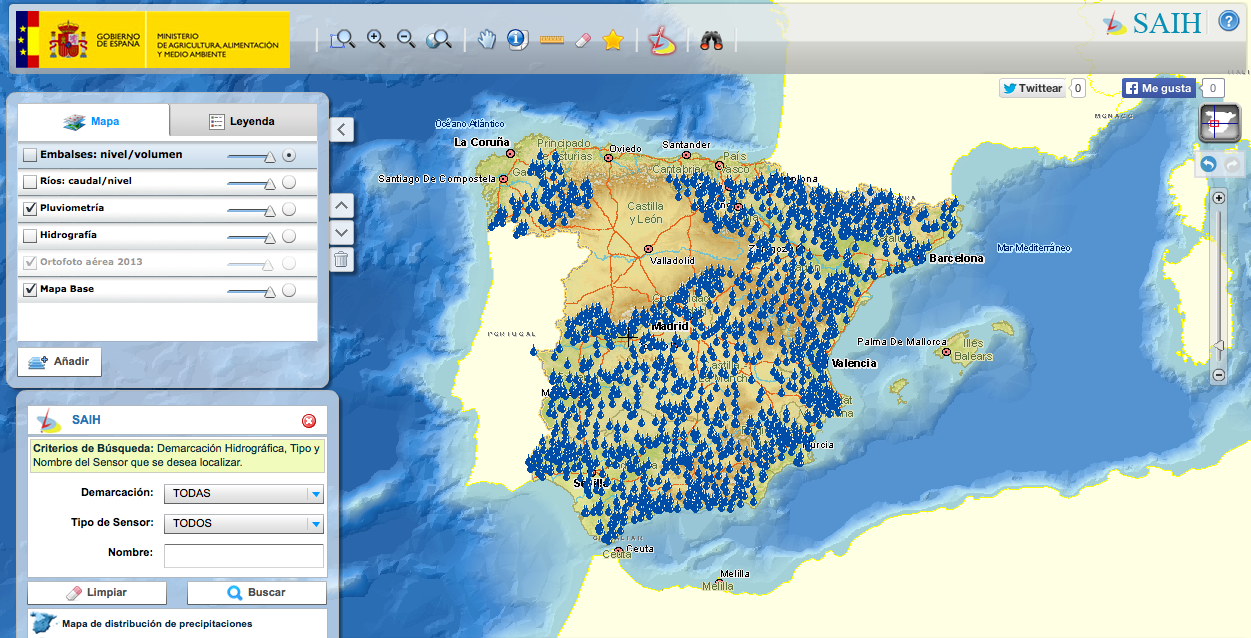 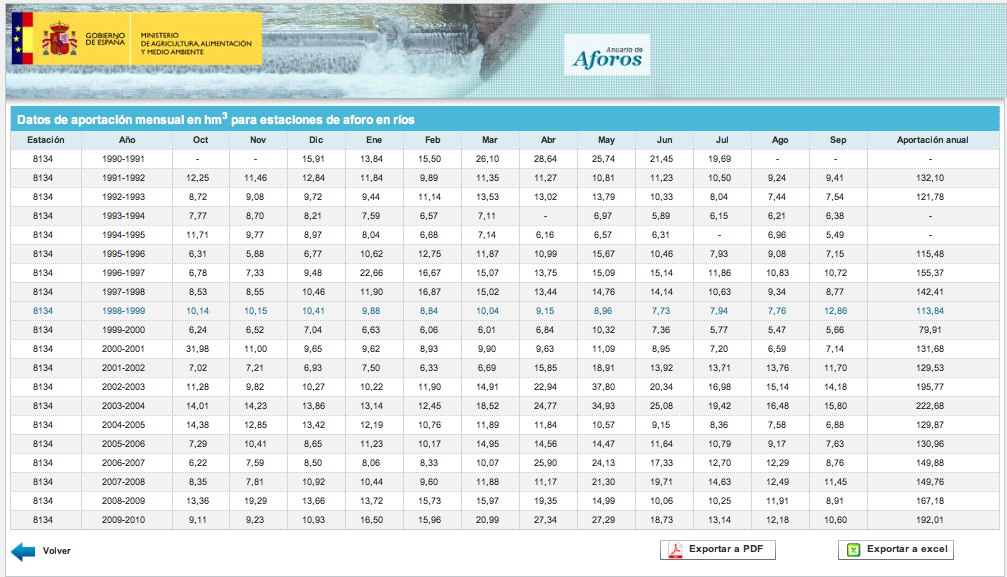 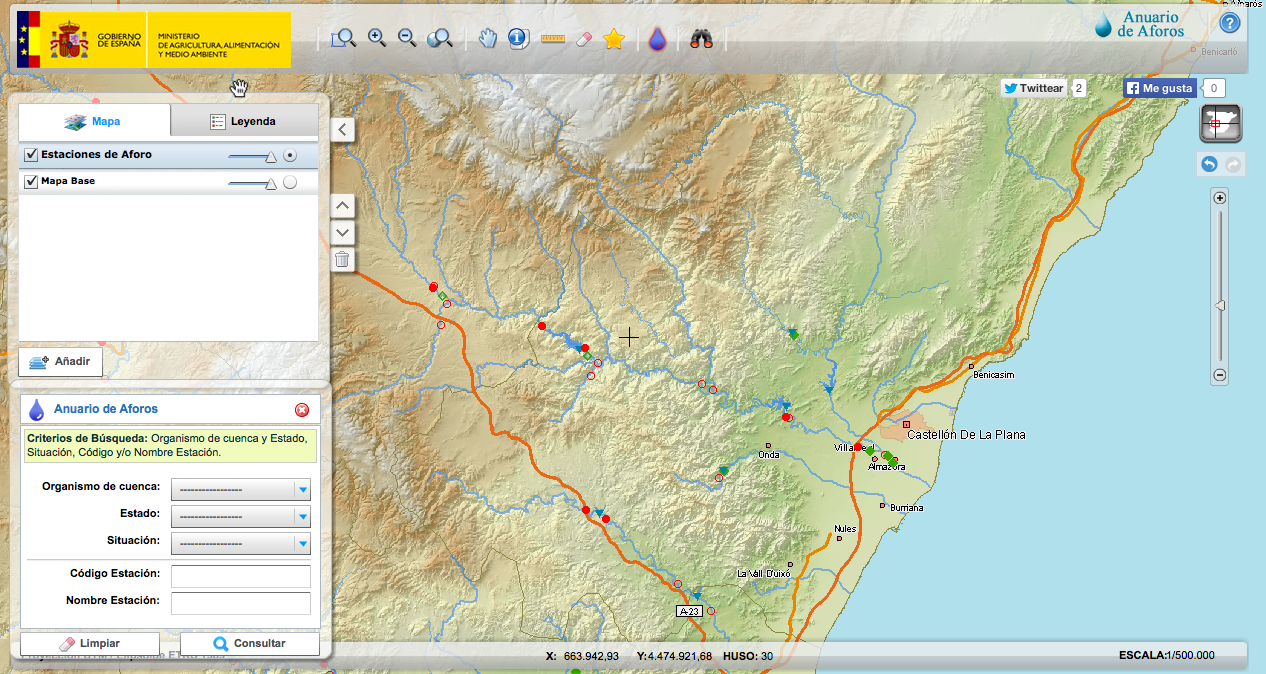 RESULTS
Spanish Watershed

U.S. Watershed
Spanish Watershed
Calibration minimize the difference between observed and calculated
Bad approx. to peaks
Spanish Watershed
Starting to work accurately
More data needed!!!
November is a month with often peak flows
Biggest difference!!!
U.S Watershed
Bad approx. to peaks
Flood July 2002
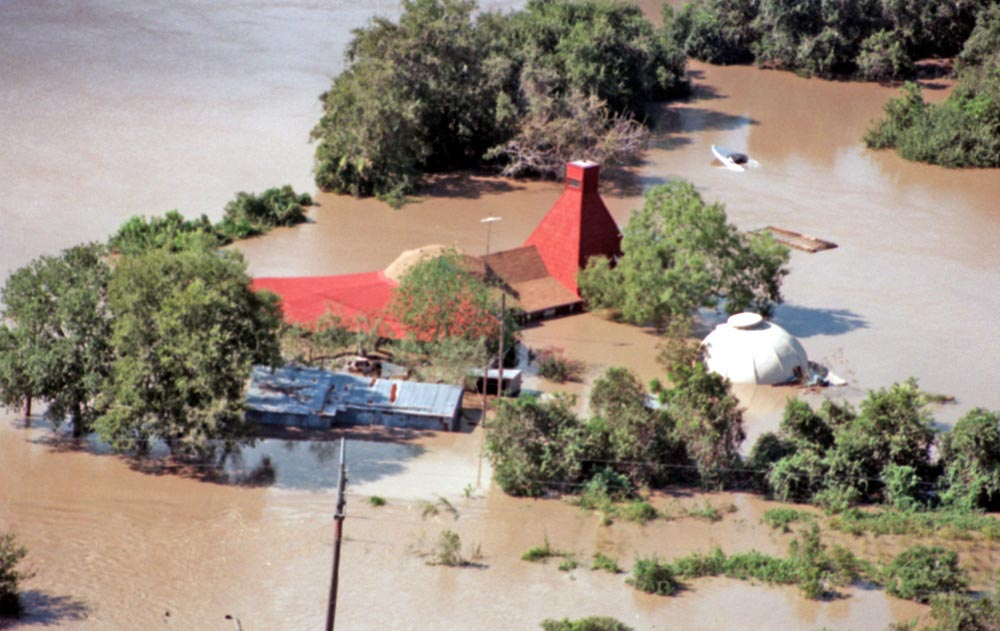 U.S Watershed
Trying to figure out why these big differences in some months
Good approx. to base flows
May….
REMAINING TASKS
Discuss the results for the U.S Watershed
Run a
 Climate change     or     Pumping simulation      or      both





and analyze the results…
(a period of time)
Reduce in P 
and
Increase in PET
Aquifer Recharge - Pumping
Acknowledgements
Gonzalo Espinoza

Dr. David Maidment
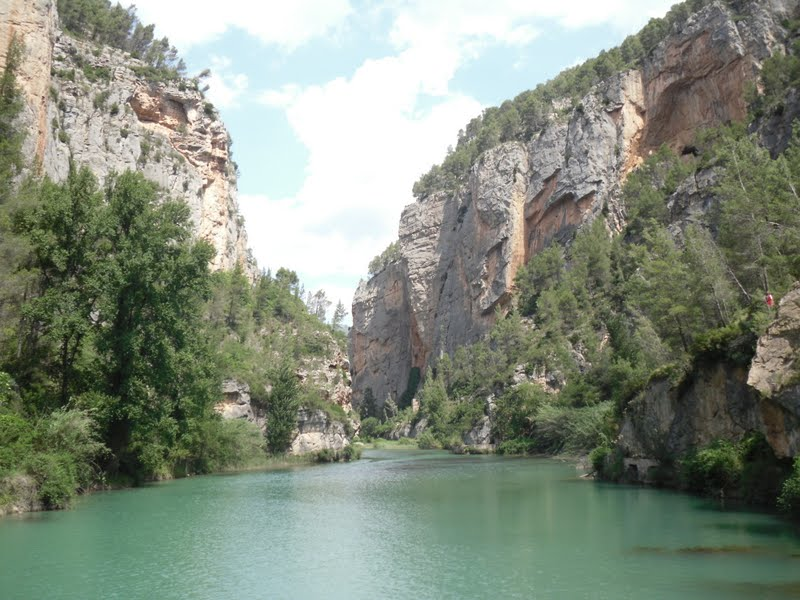 Questions?